Научно-исследовательская конференция обучающихся
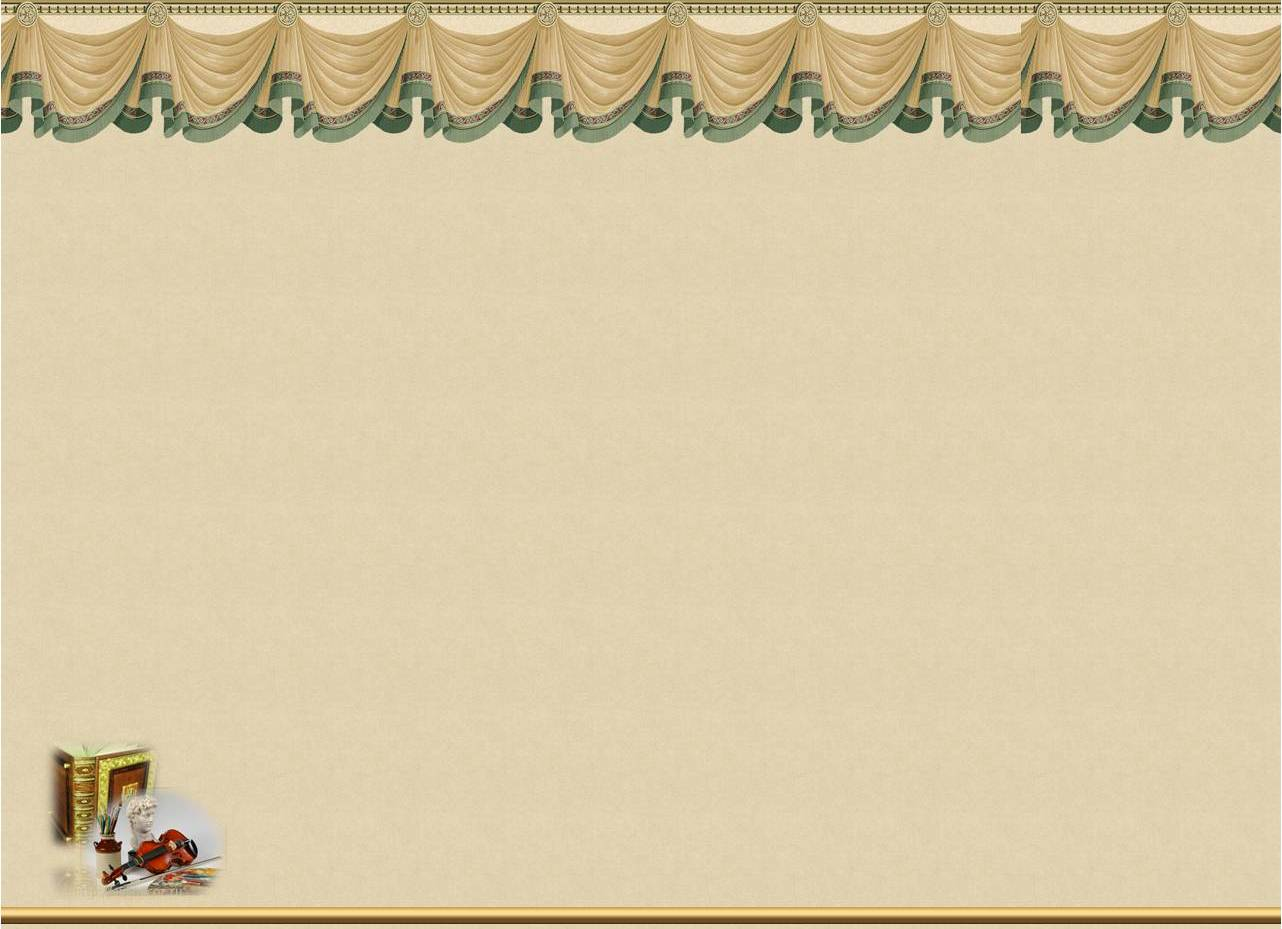 РОЛЬ ЗВУКОПИСИ КАК ХУДОЖЕСТВЕННОГО ПРИЕМА В СТИХОТВОРЕНИИ 
С. А. ЕСЕНИНА
 «МЕЛКОЛЕСЬЕ. СТЕПЬ И ДАЛИ»
Выполнила: Анастасия Пластун,МАОУ «Лицей №176»,   8 класс Б Руководитель: М.А.Пластун
г.Новосибирск, 2015
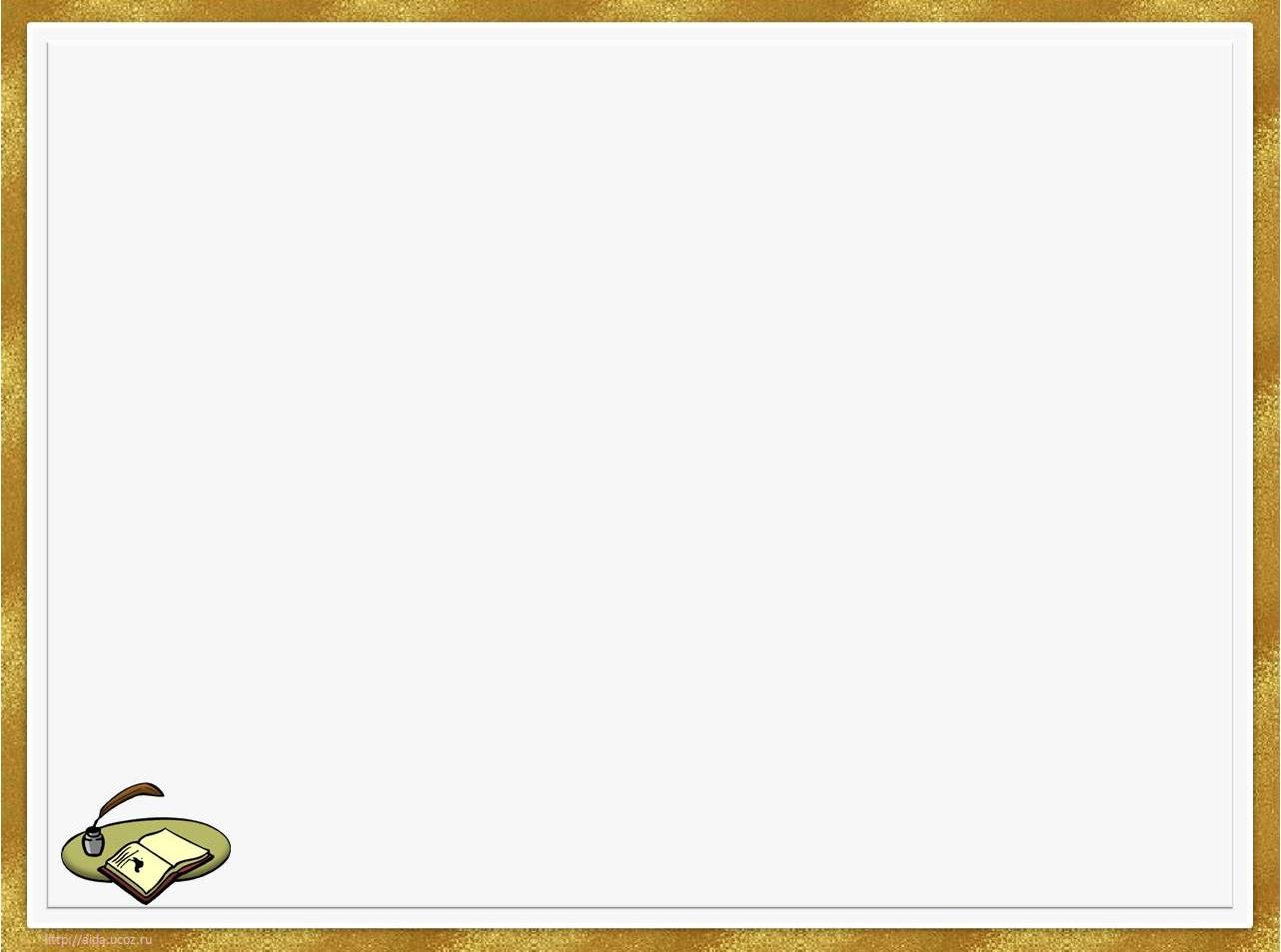 Цель исследования:
выявить художественный прием звукописи в стихотворении С.А.Есенина «Мелколесье. Степь и дали», а также определить, какие звуковые образы создает в своем стихотворении поэт.
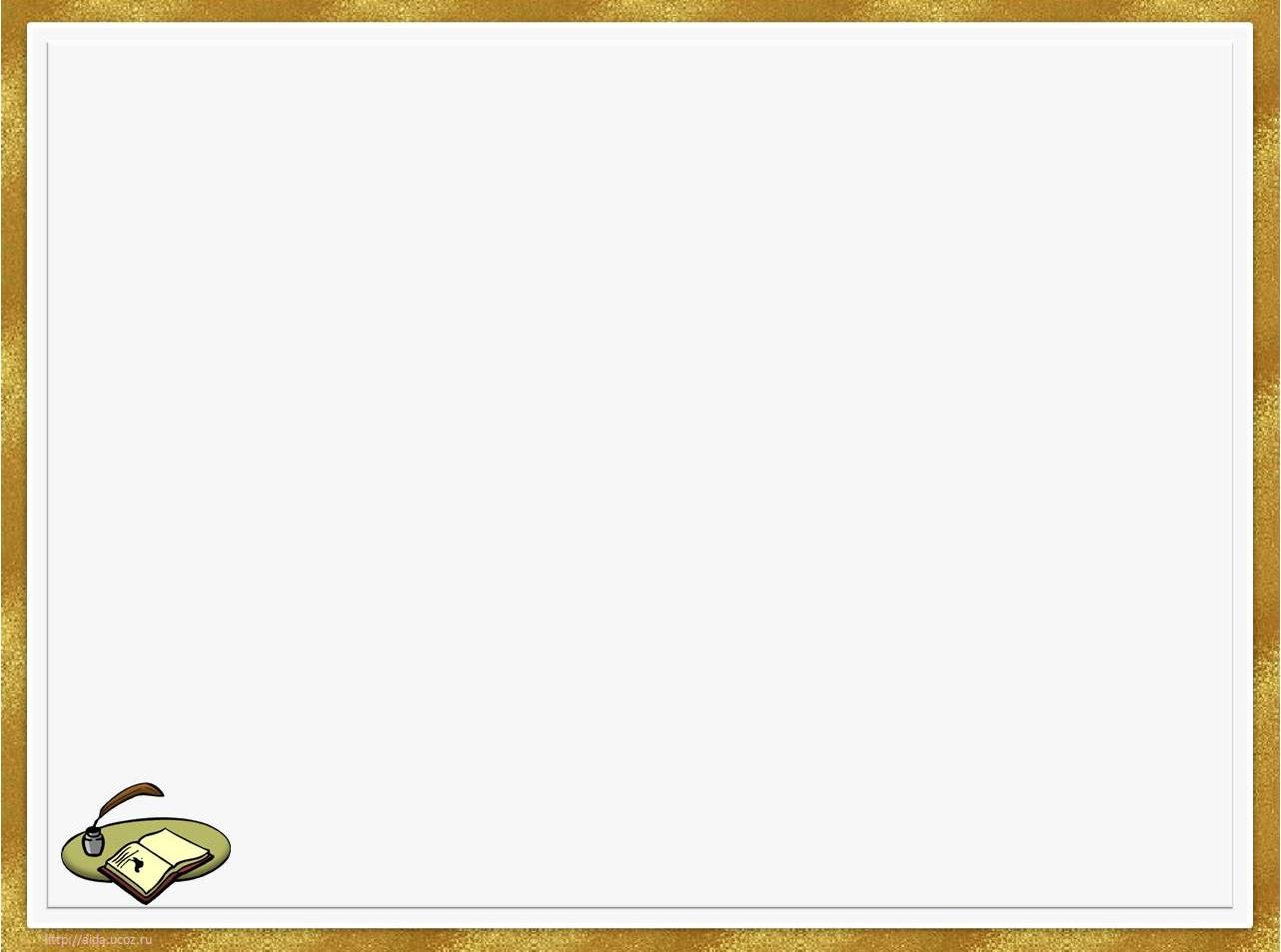 Объект исследования:
звукопись как художественный прием.
Предмет исследования:
звукопись и ее функция в стихотворении С.А.Есенина «Мелколесье. Степь и дали».
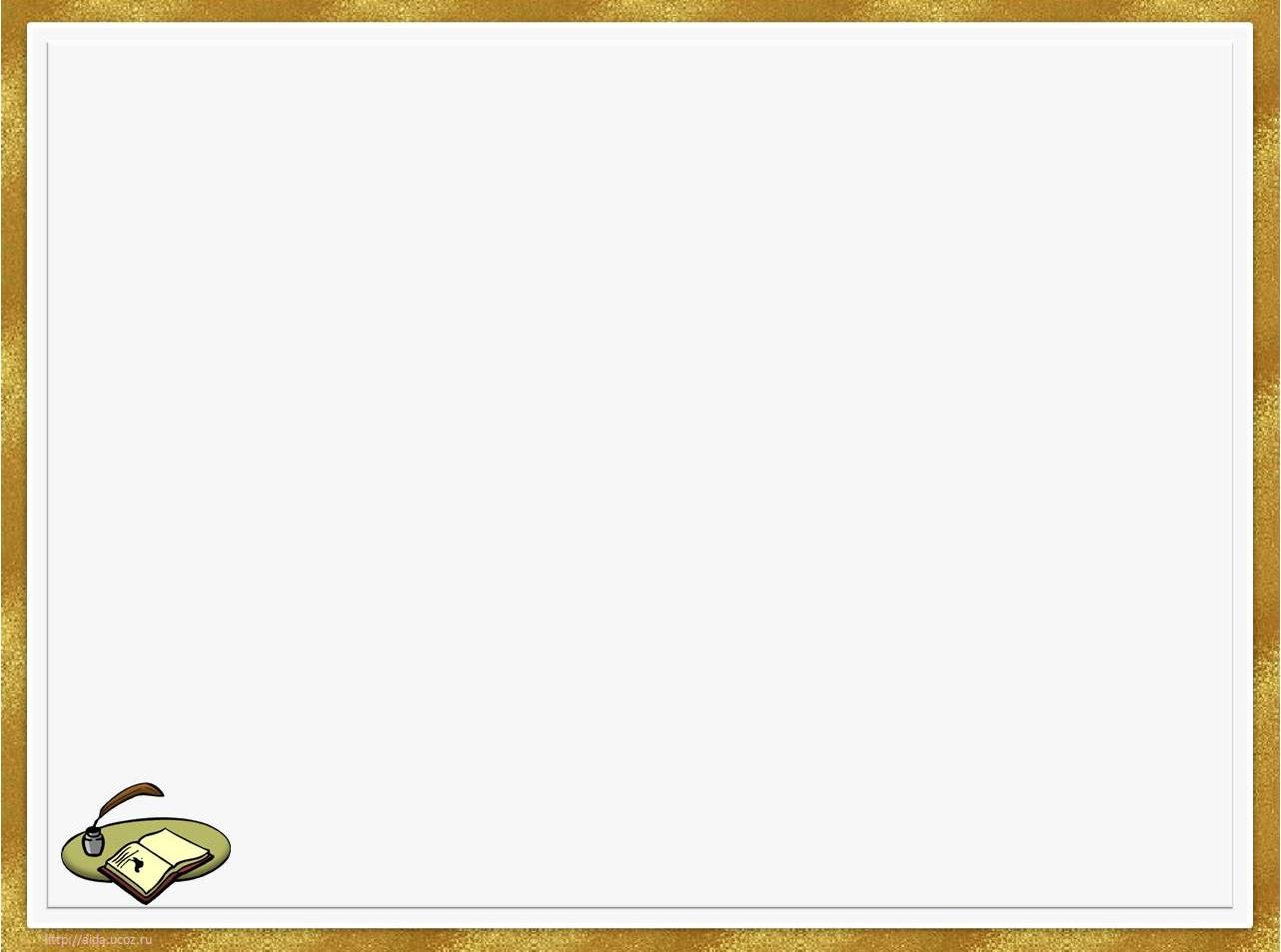 Задачи исследования:
Рассмотреть понятие «прием звукописи»;
 Изучить  и систематизировать литературу  по звукописи;
Опираясь на литературоведческие источники, проанализировать и разграничить в соответствии с ними звукопись, встречающуюся в стихотворении «Мелколесье. Степь и дали» С.А.Есенина;
 Определить закономерность использования данного приема.
Методы исследования:
Изучение литературы по теме;
Анализ поэтического текста;
Выявление звукописи;
Осмысленное чтение.
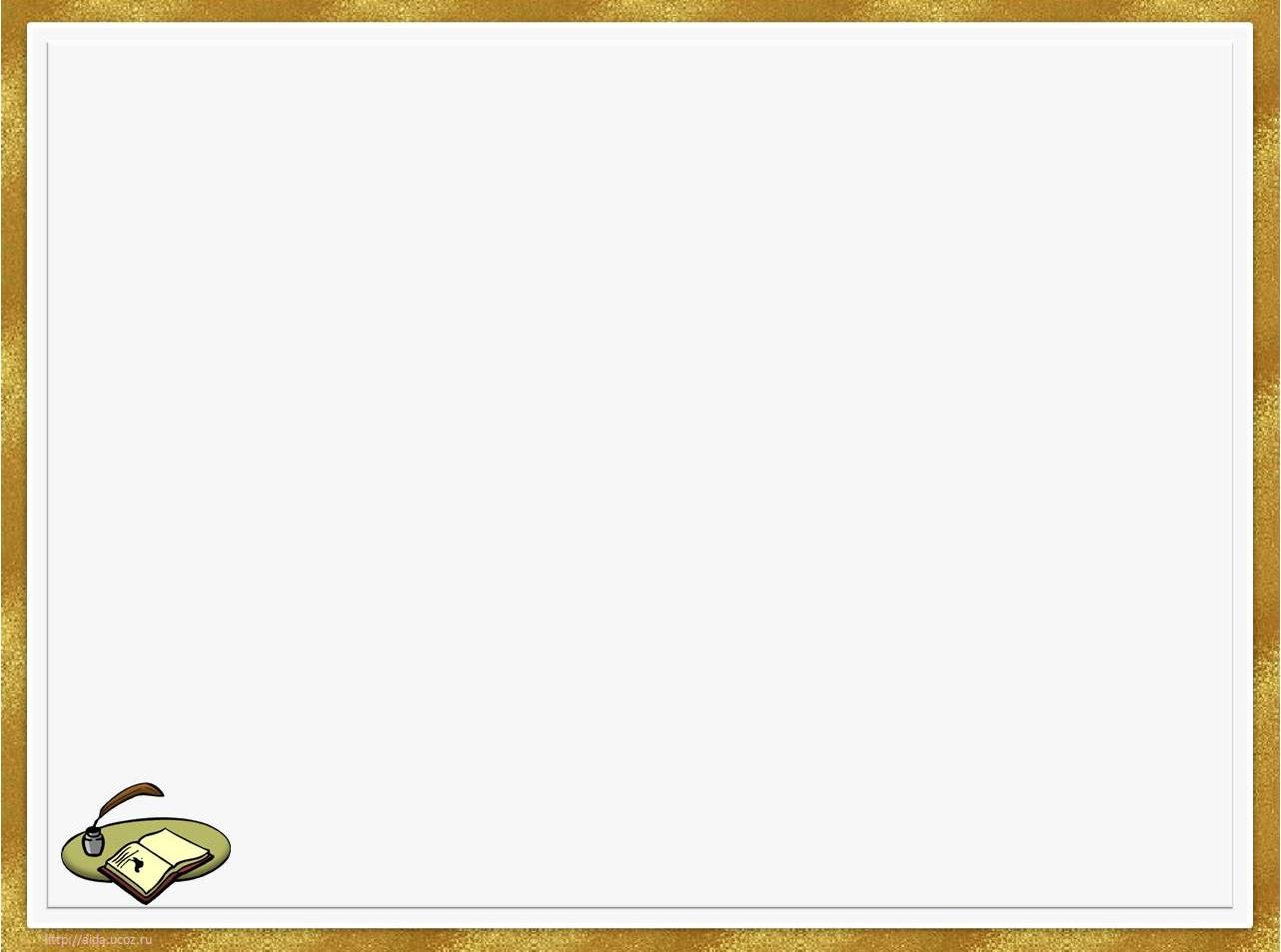 Звукопись:
звук
писать
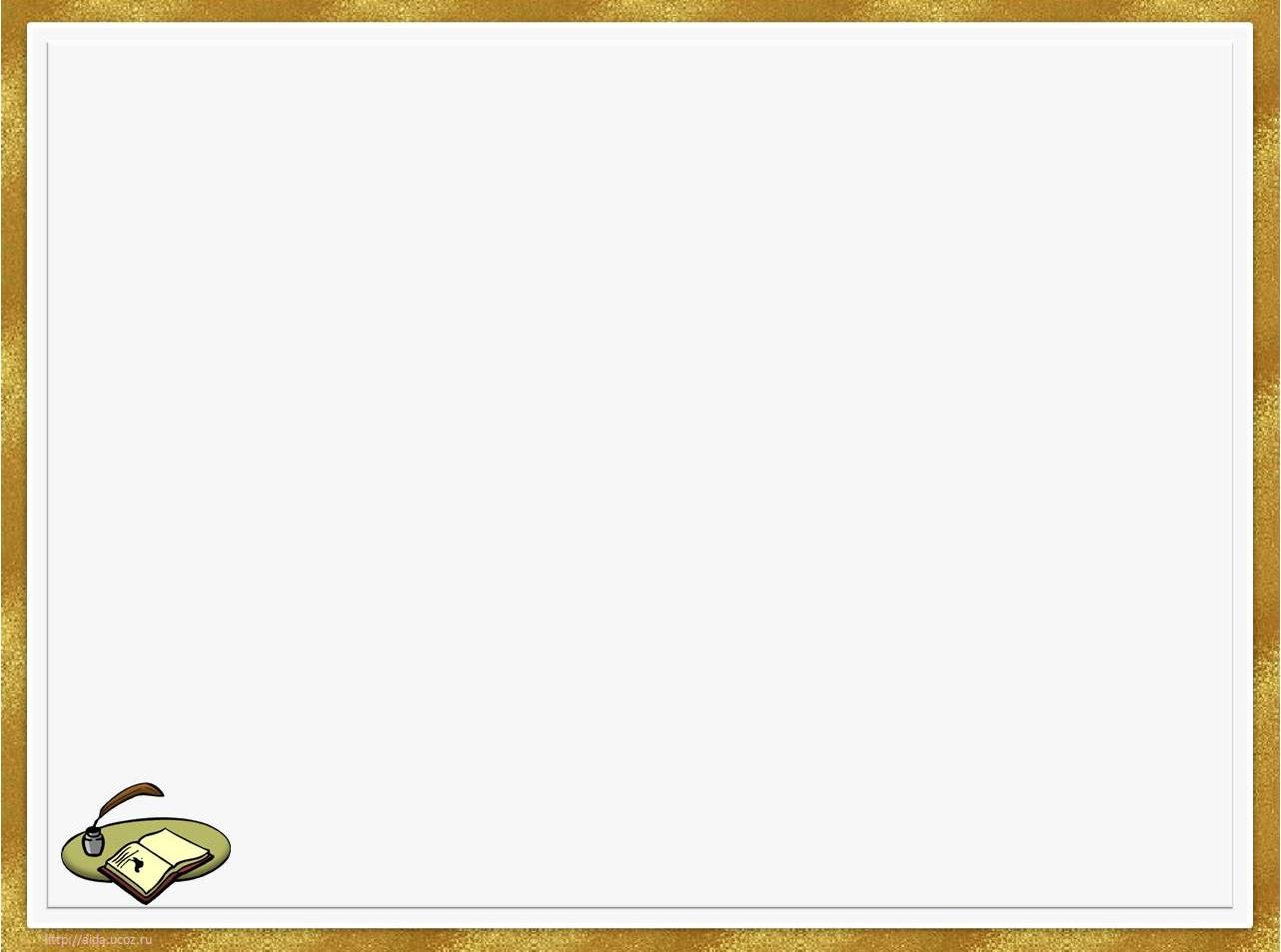 Звукопись

 В Большой советской энциклопедии сказано, что это «использование вторичных звуковых признаков речи для выражения различных эмоций, дополнительных смыслов и т.п.» 
 В поэтическом словаре А. П. Квятковского говорится о том, что «звукопись - это условный термин для одного из видов инструментовки стиха, который устанавливает соответствие фонетического состава фразы изображенной картине»  
  В.Холшевников пишет: "В отличие от рифмы, повторяющейся регулярно, звуковые повторы внутри стиха то появляются, то исчезают, то едва улавливаются, то слышны очень отчётливо. Поэтому, когда после ряда «нейтральных» в звуковом отношении стихов возникают явно слышимые повторы, стих заметно выделяется".
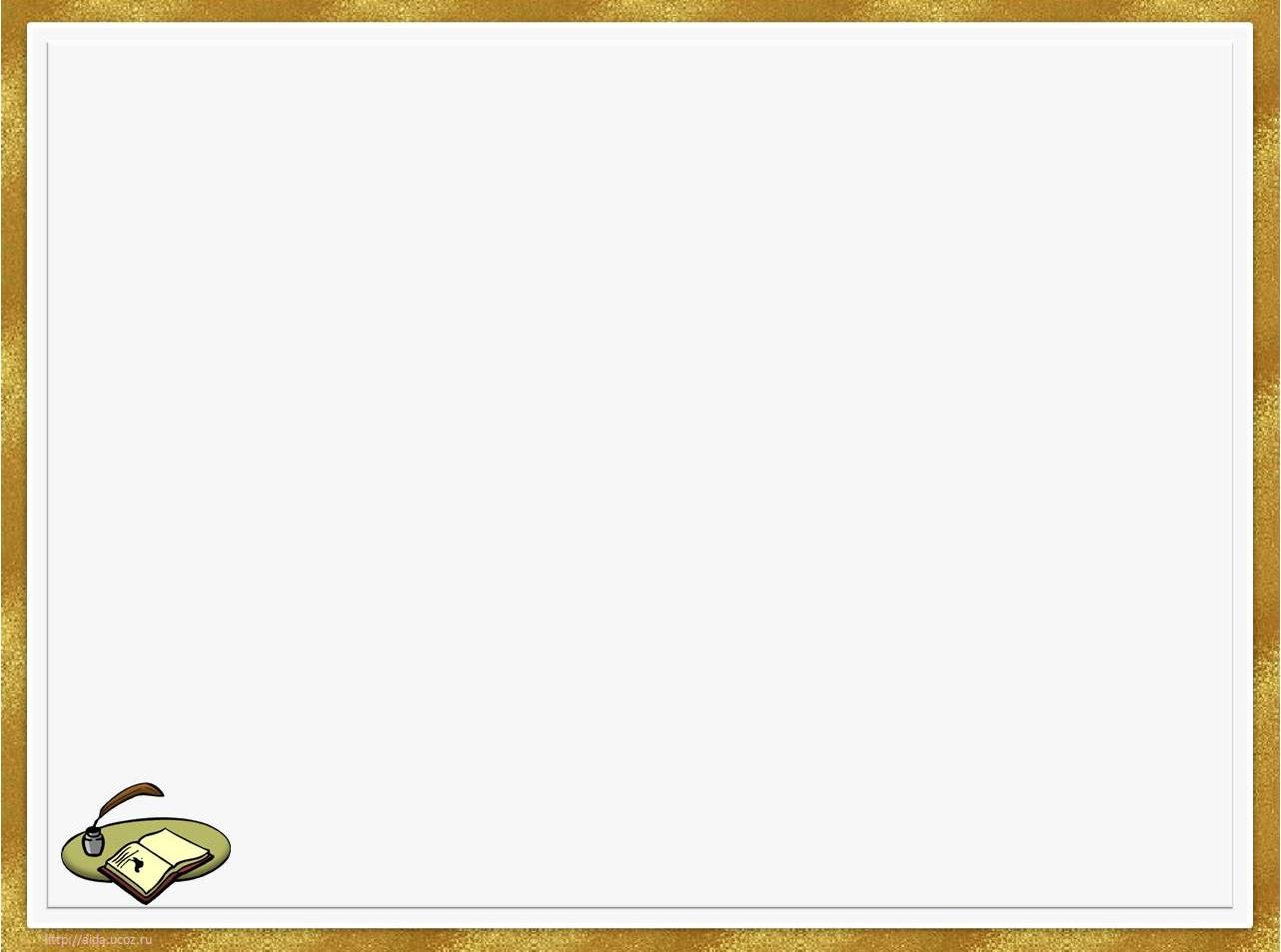 Звукопись:
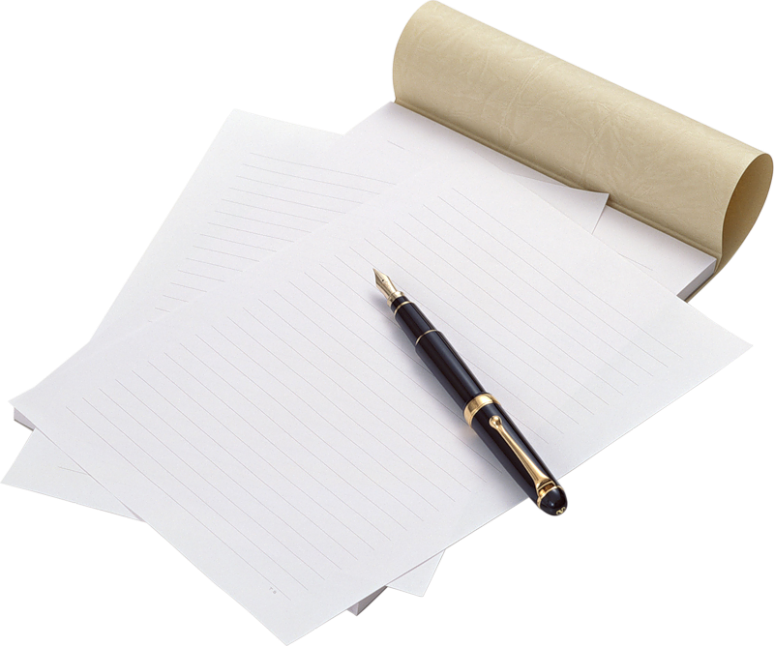 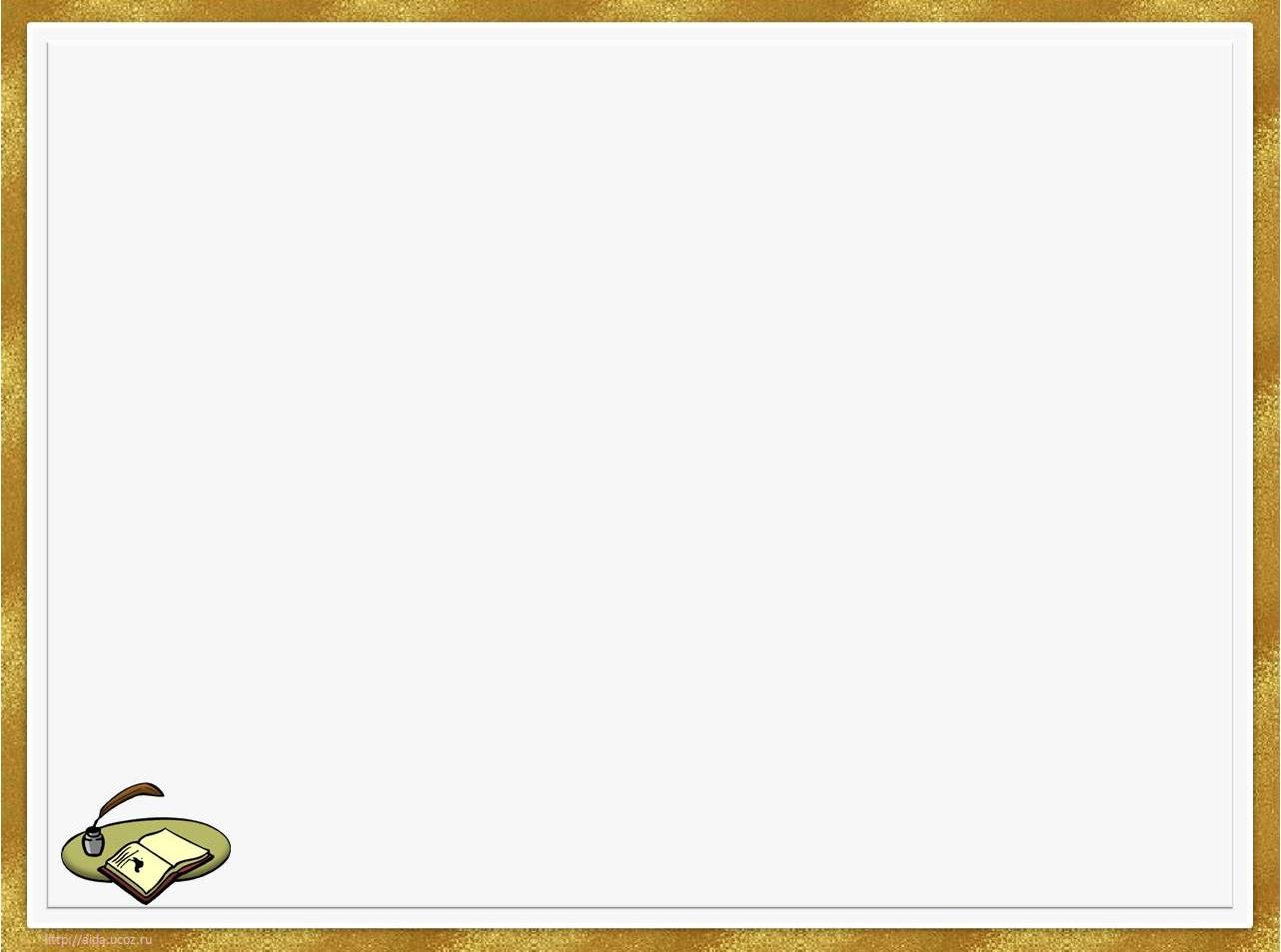 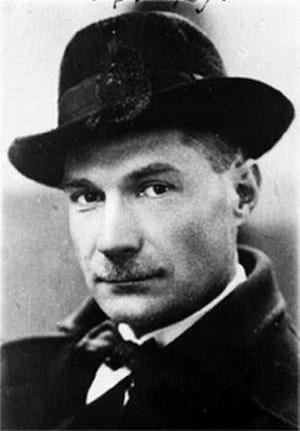 Е. Замятин:
« [Р]-ясно говорит мне о чем-то громком, ярком, красном, горячем, быстром.
 [Л] – о чем-то бледном, голубом, холодном, плавном, легком.
 [Н] – о чем-то нежном, О снеге, небе, ночи…  
[Д], [Т]  – о чем-то душном, тяжком, о тумане, о тьме, о затхлом. 
 [М] – о милом, мягком, о матери, о море.
 С [А]- связывается широта, даль, океан, марево, размах. 
С [О] – высокое, глубокое, море, лоно. 
С [И] – близкое, низкое, стискивающее …»
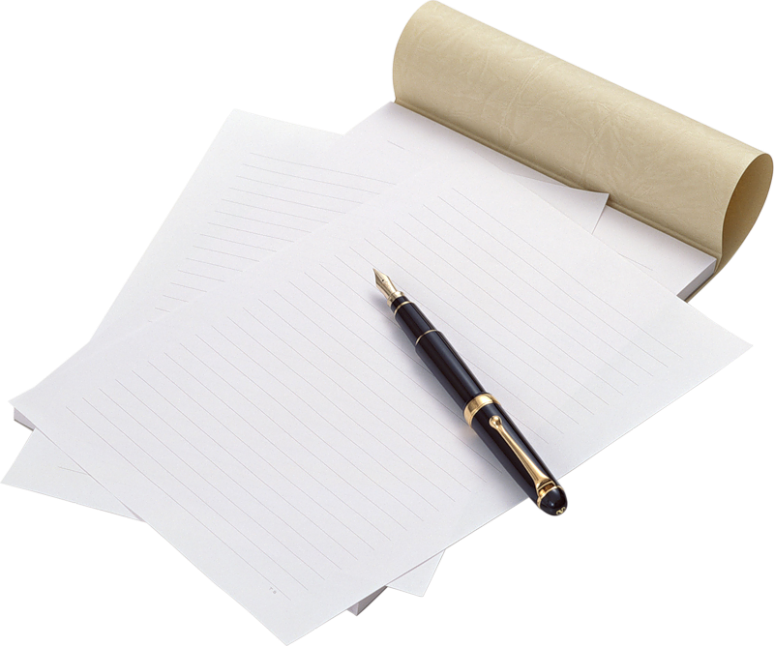 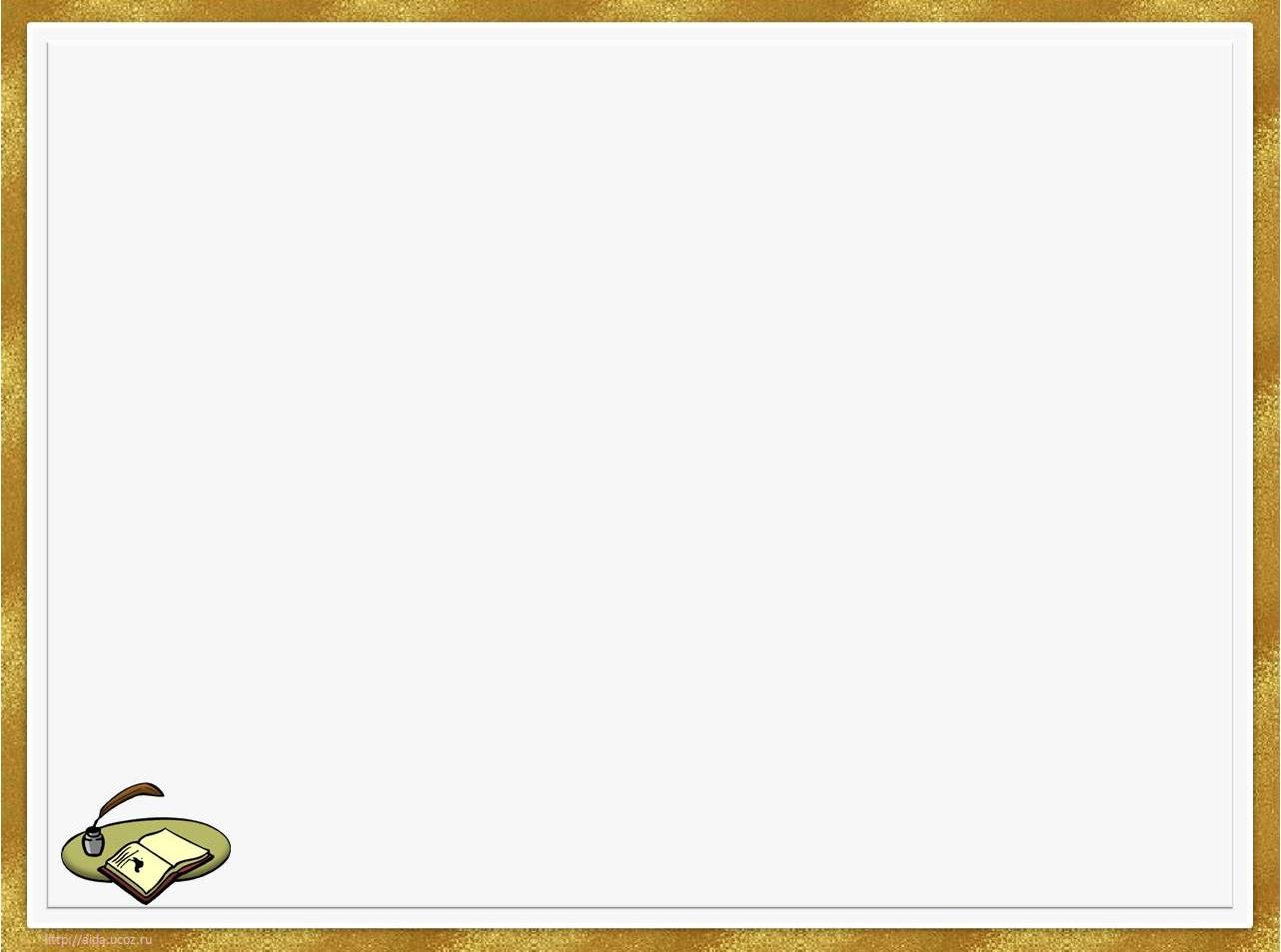 Л.П. Крысин:
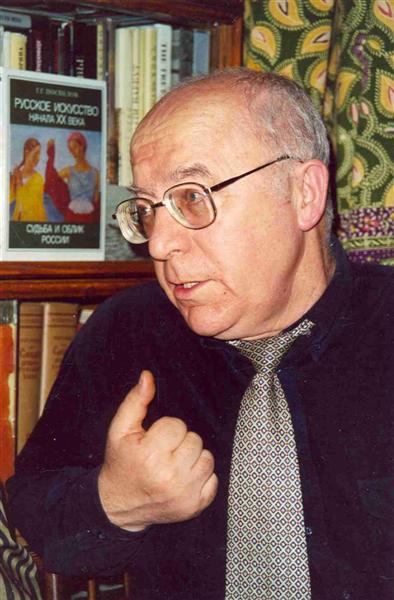 « [В], [А], [Р], [О] – сильные;
 [Й’У], [П’] – слабые; 
[Х’] – плохой, маленький, хилый;
 [А] – большой, хороший, активный; 
[А], [Й’А] – храбрые;
 [С], [Х] – трусливые;
[ О, И, М, У ] – гладкие; 
[ К, Ш, Ж, Щ, С, Ф ] – шероховатые;
 [А], [Р’], [Й’А] – радостные;
 [С’], [К], [Т’] – печальные;
 [Д’], [Н’], [Л’], [М’] – добрые; 
[Ж], [С], [Э], [Ф] – злые».
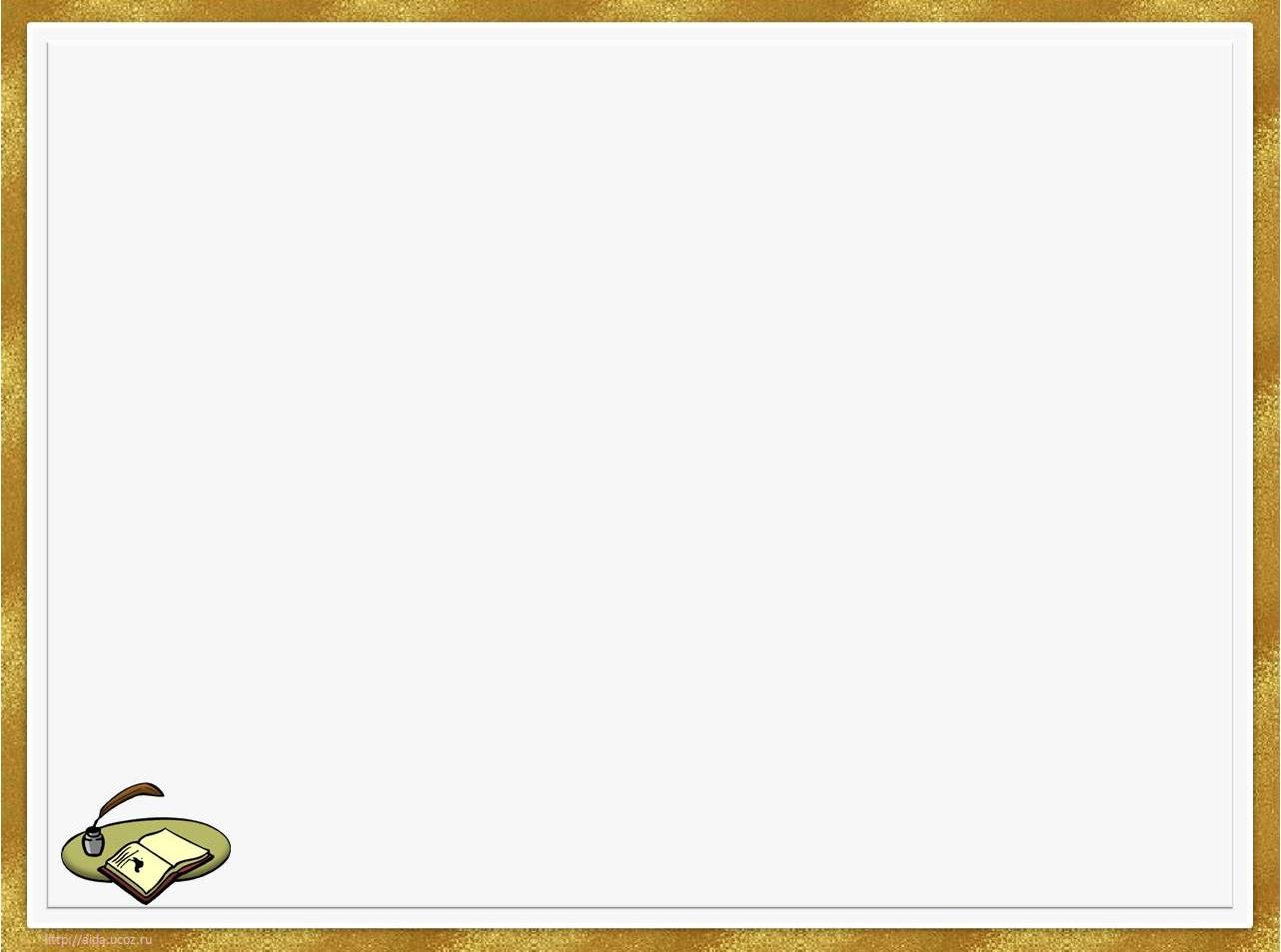 Функции звукописи:
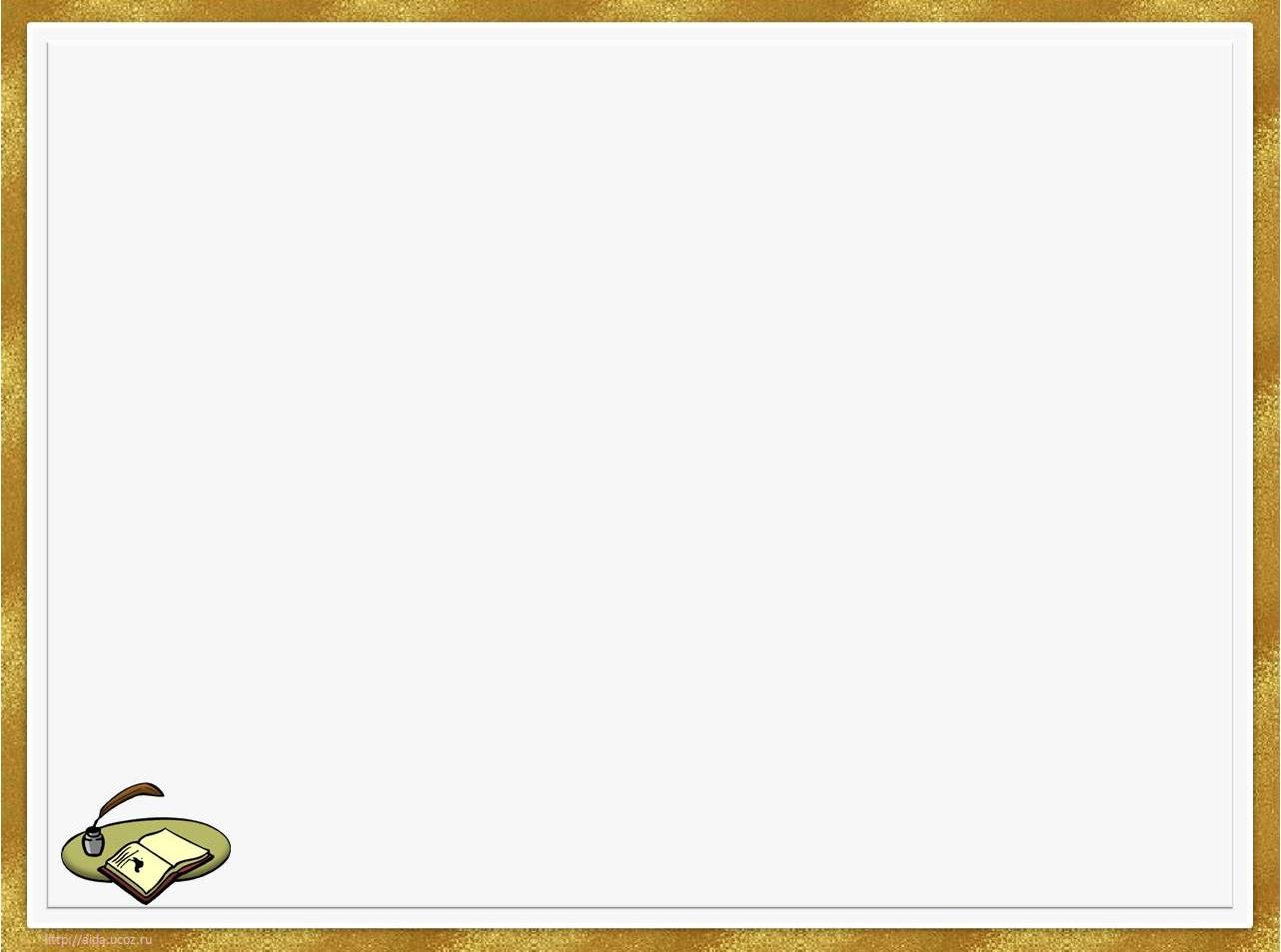 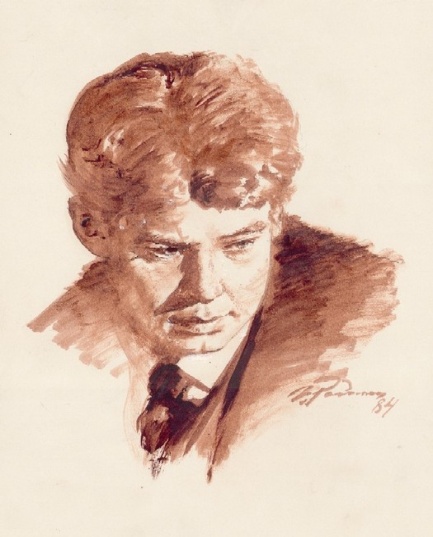 С.А.Есенин.
 «Мелколесье. Степь и дали»
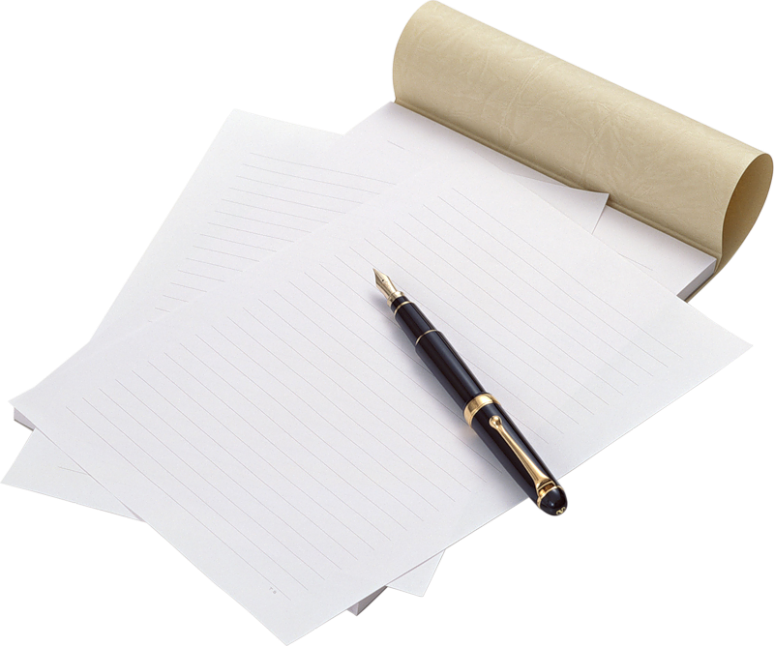 Мелколесье. Степь и дали. 
 Свет луны во все концы.
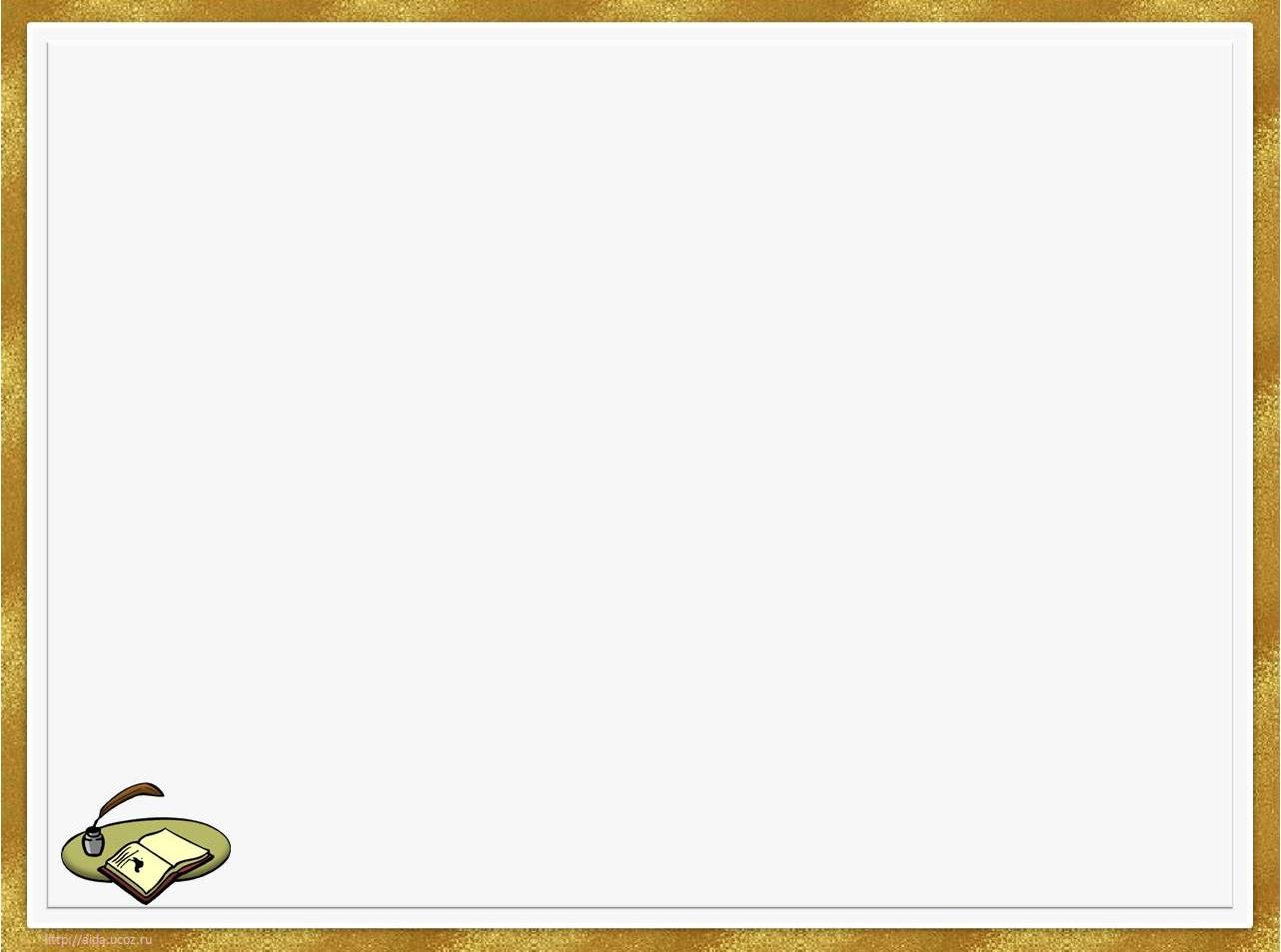 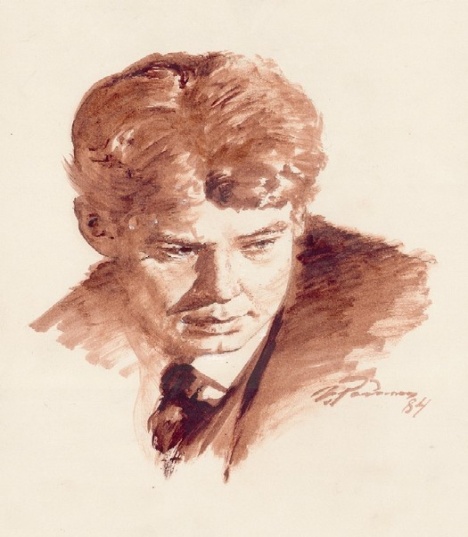 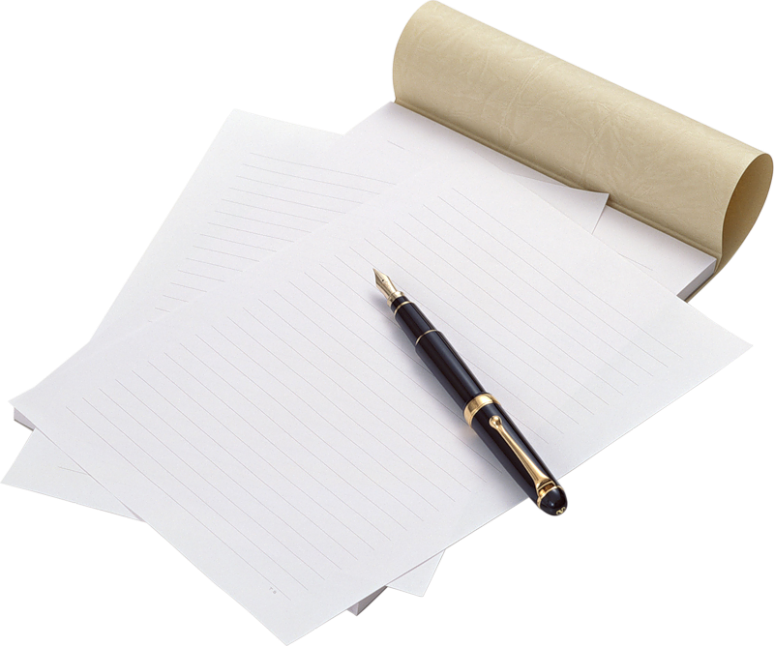 Вот опять вдруг зарыдали 
Разливные бубенцы.
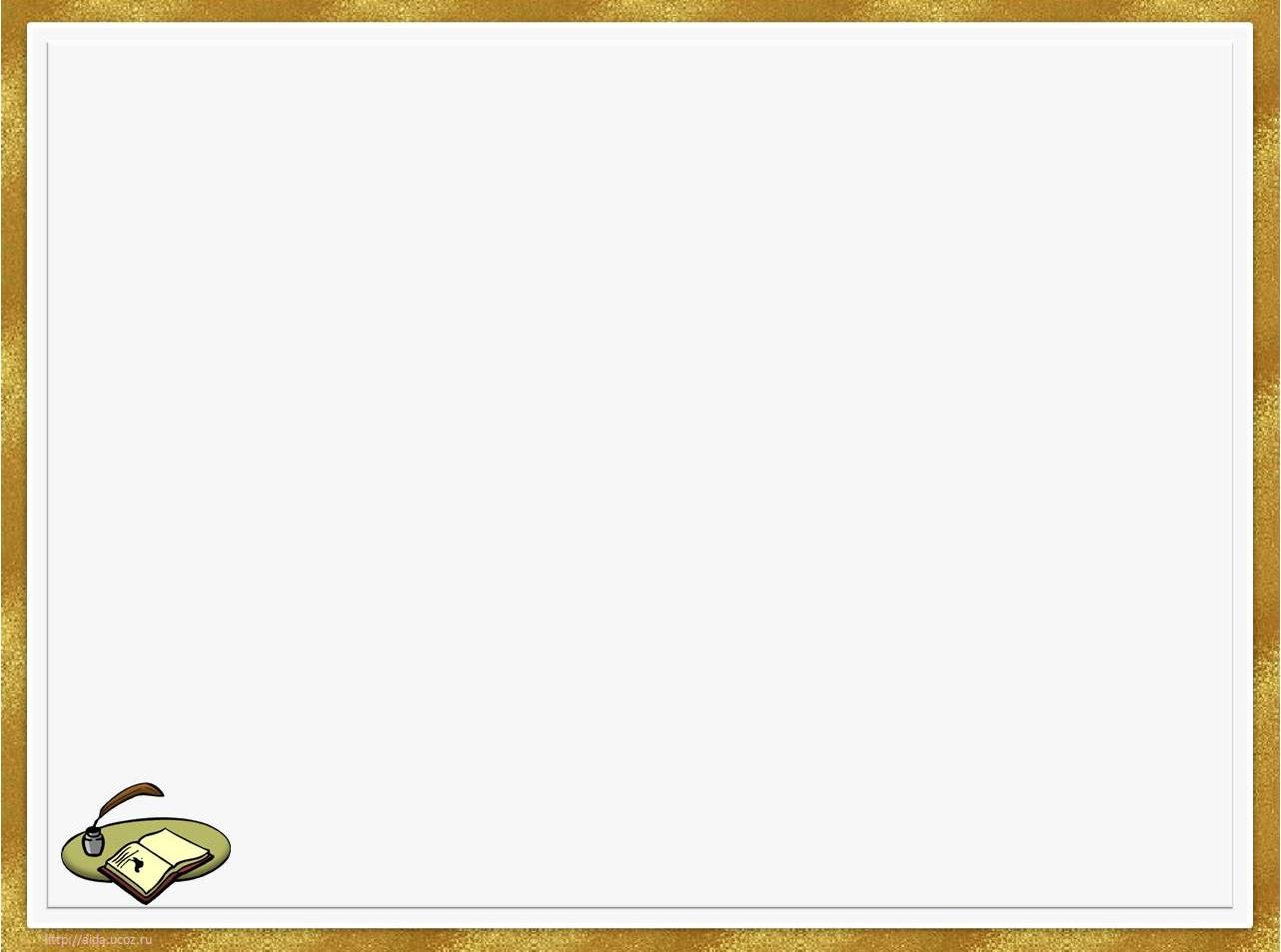 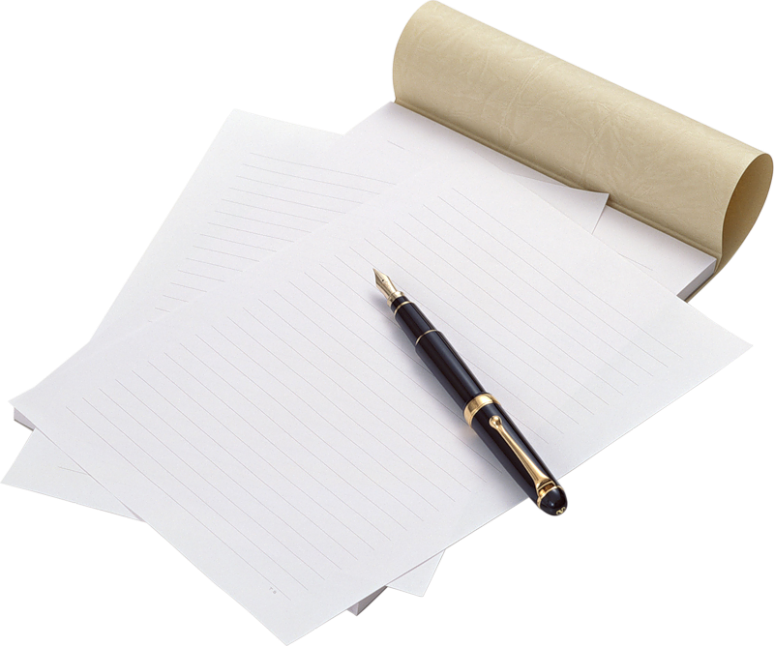 2 строфа:
Неприглядная дорога , Да любимая навек, По которой ездил много Всякий русский человек.
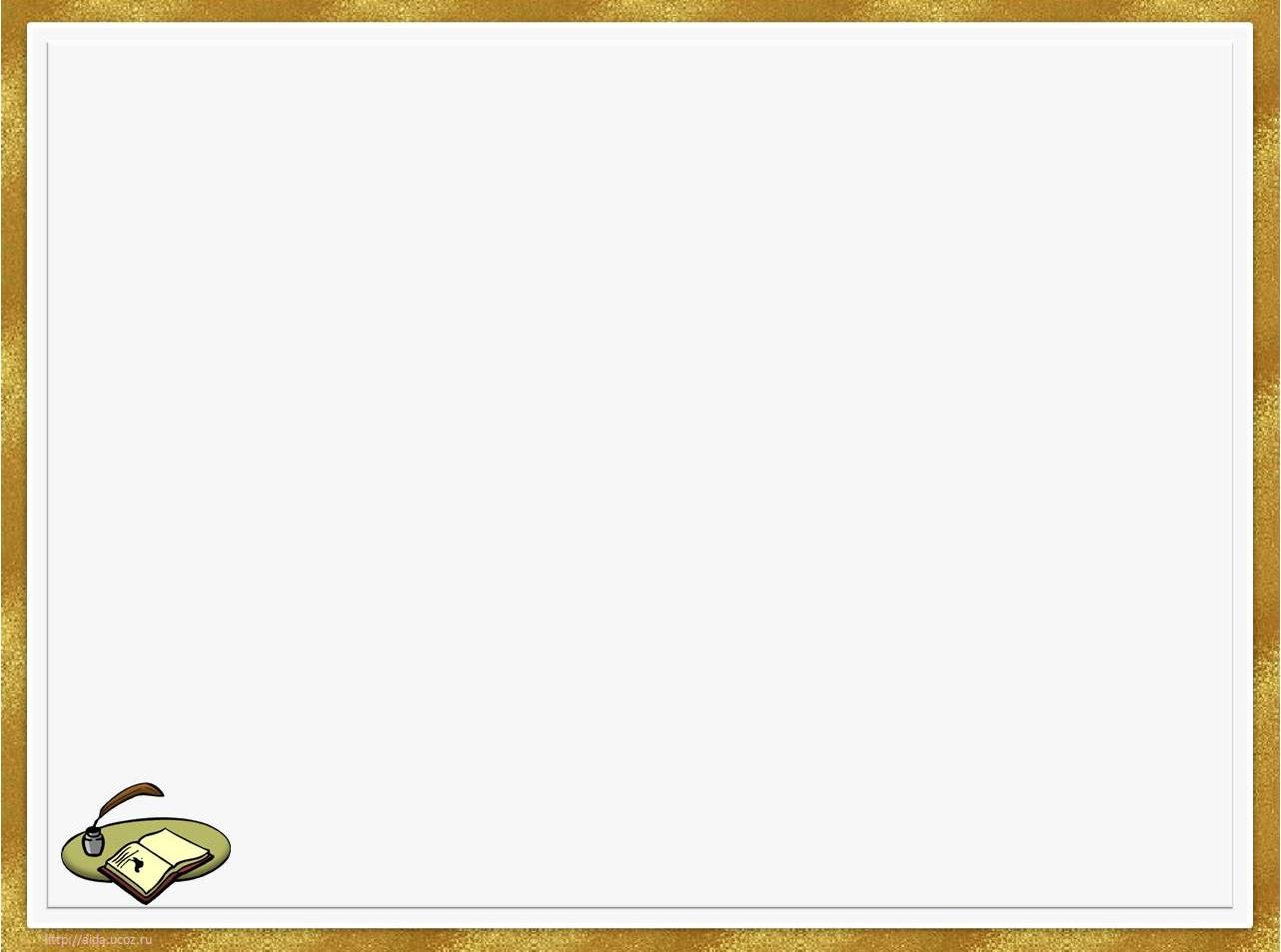 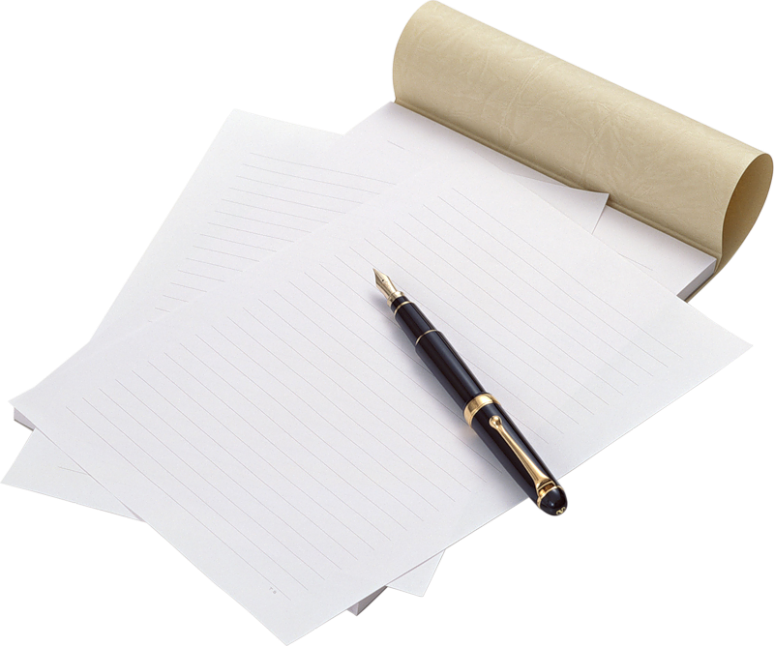 3 строфа:
Эх вы, сани! Что за сани! Звоны мерзлые осин. У меня отец – крестьянин, Ну, а я – крестьянский сын.
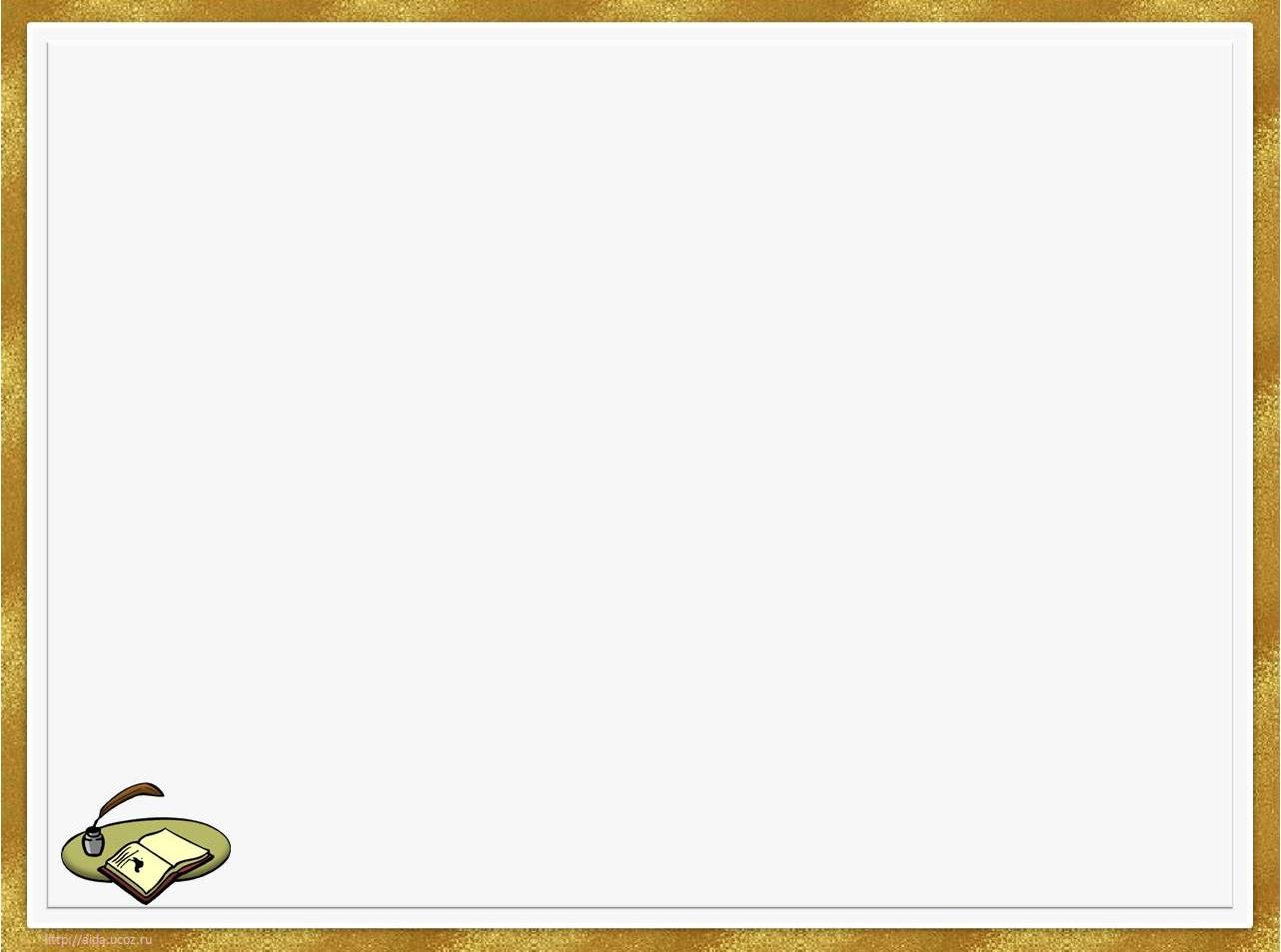 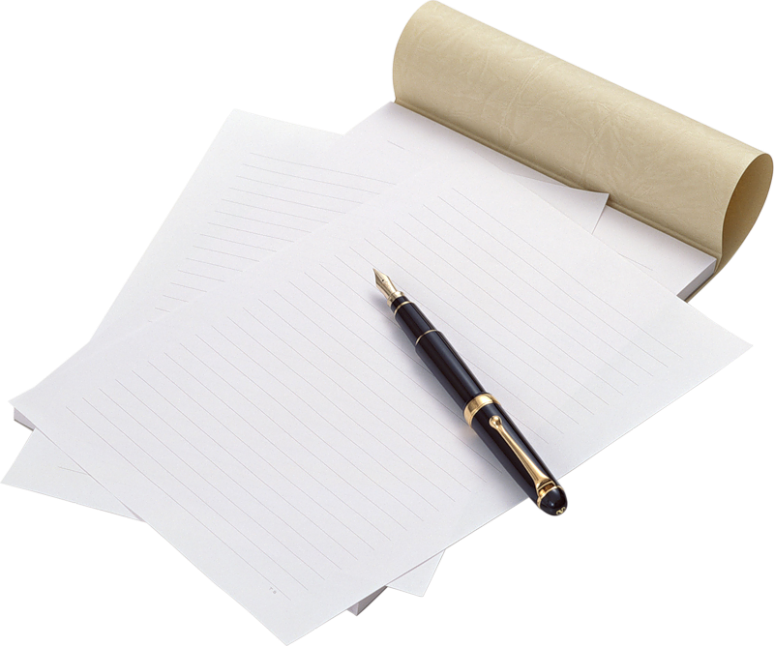 4 строфа:
Наплевать мне на известностьИ на то, что я поэт.Эту чахленькую местностьНе видал я много лет…
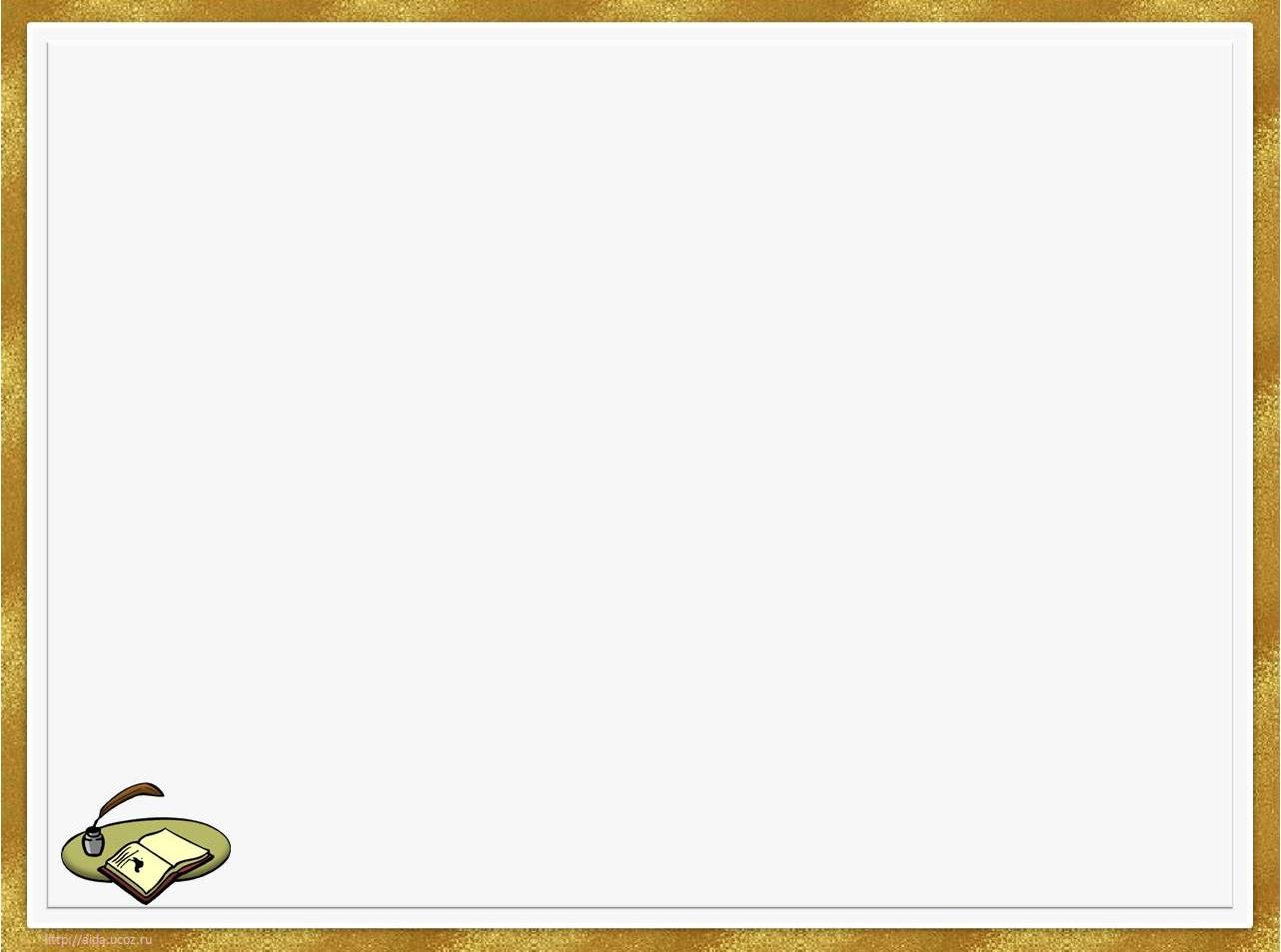 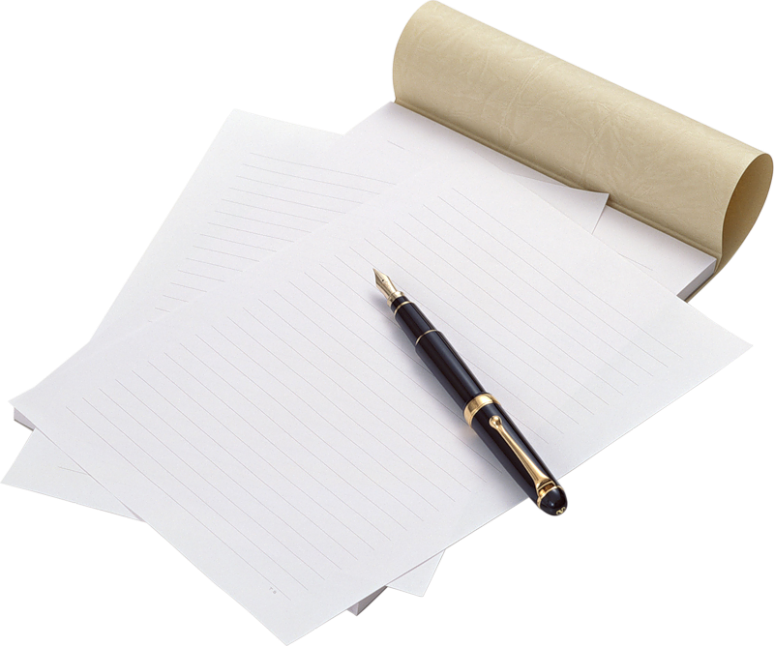 5 строфа:
Тот, кто видел хоть однажды
Этот край и эту гладь,
Тот почти березке каждой 
Ножку рад поцеловать.
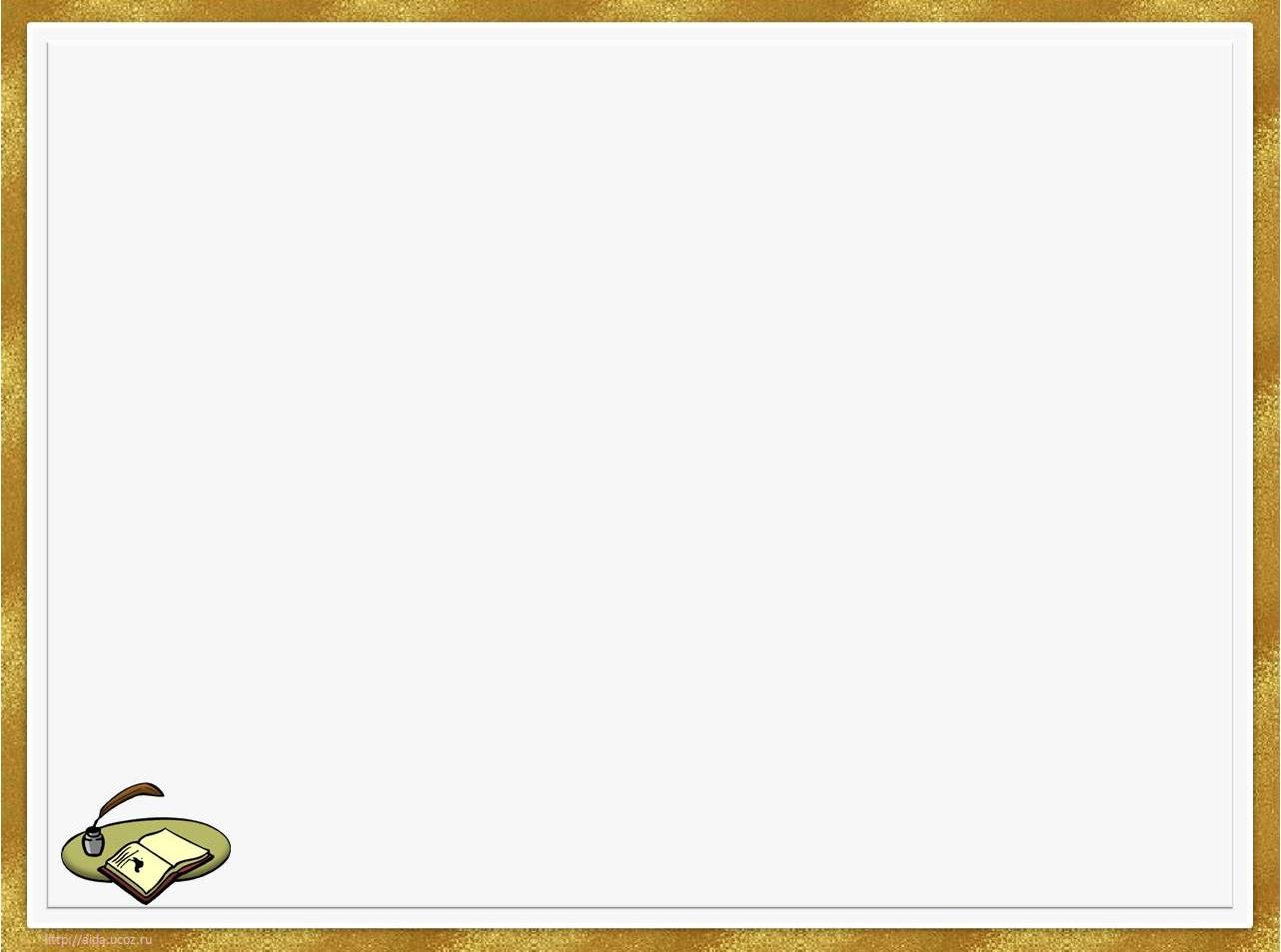 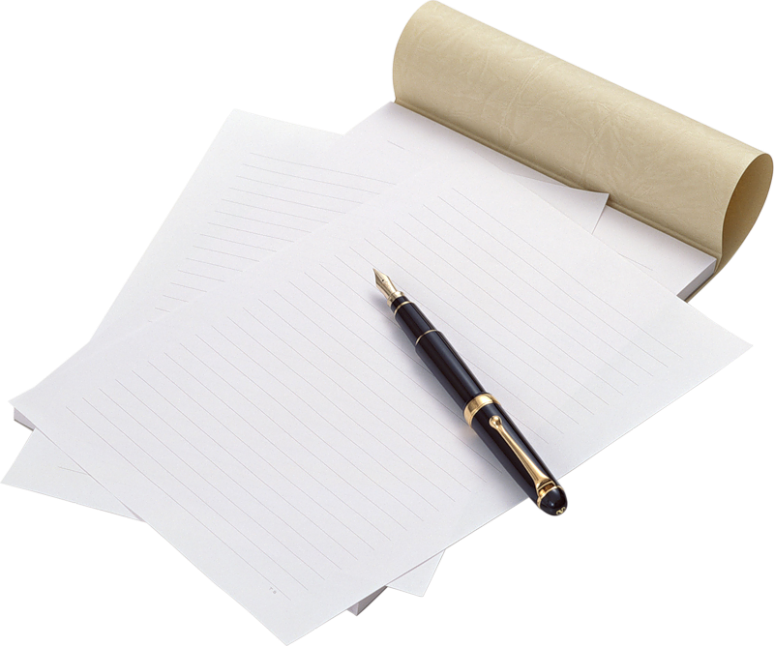 6 строфа:
Как же мне не прослезиться,Если с венкой в стынь и звень Будет рядом веселитьсяЮность русских деревень…
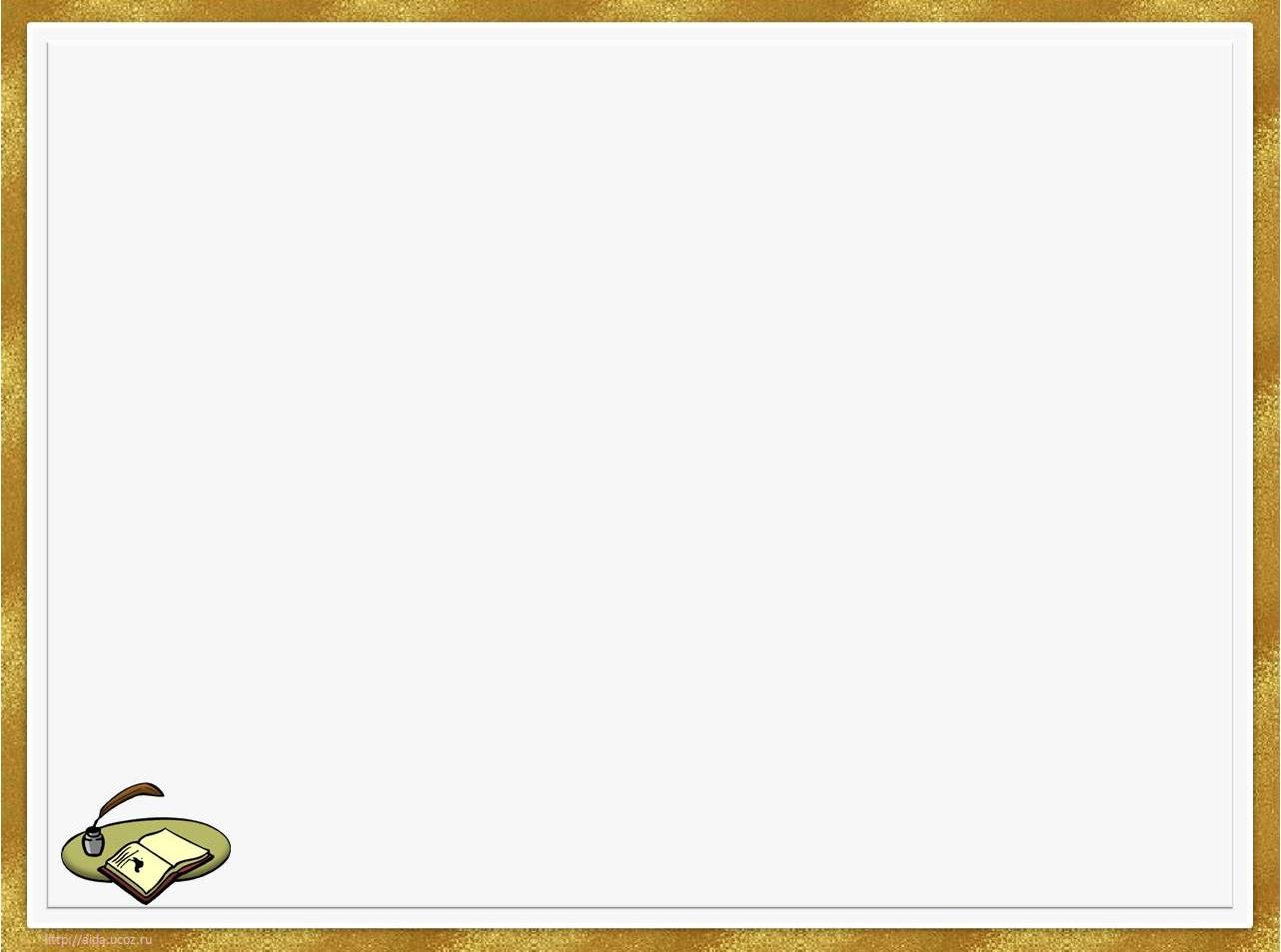 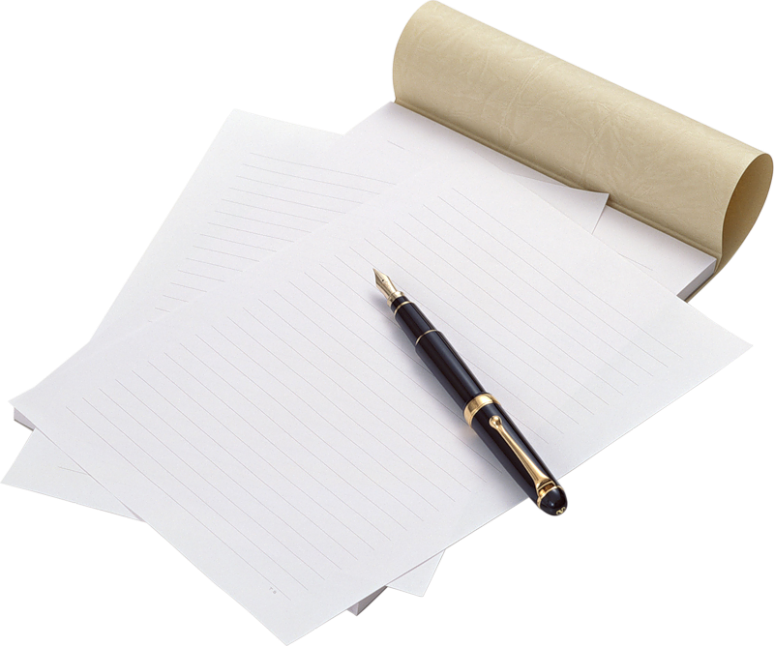 7 строфа:
Эх, гармошка, смерть-отрава,
Знать, с того под этот вой
Не одна лихая слава 
Пропадала трын-травой.
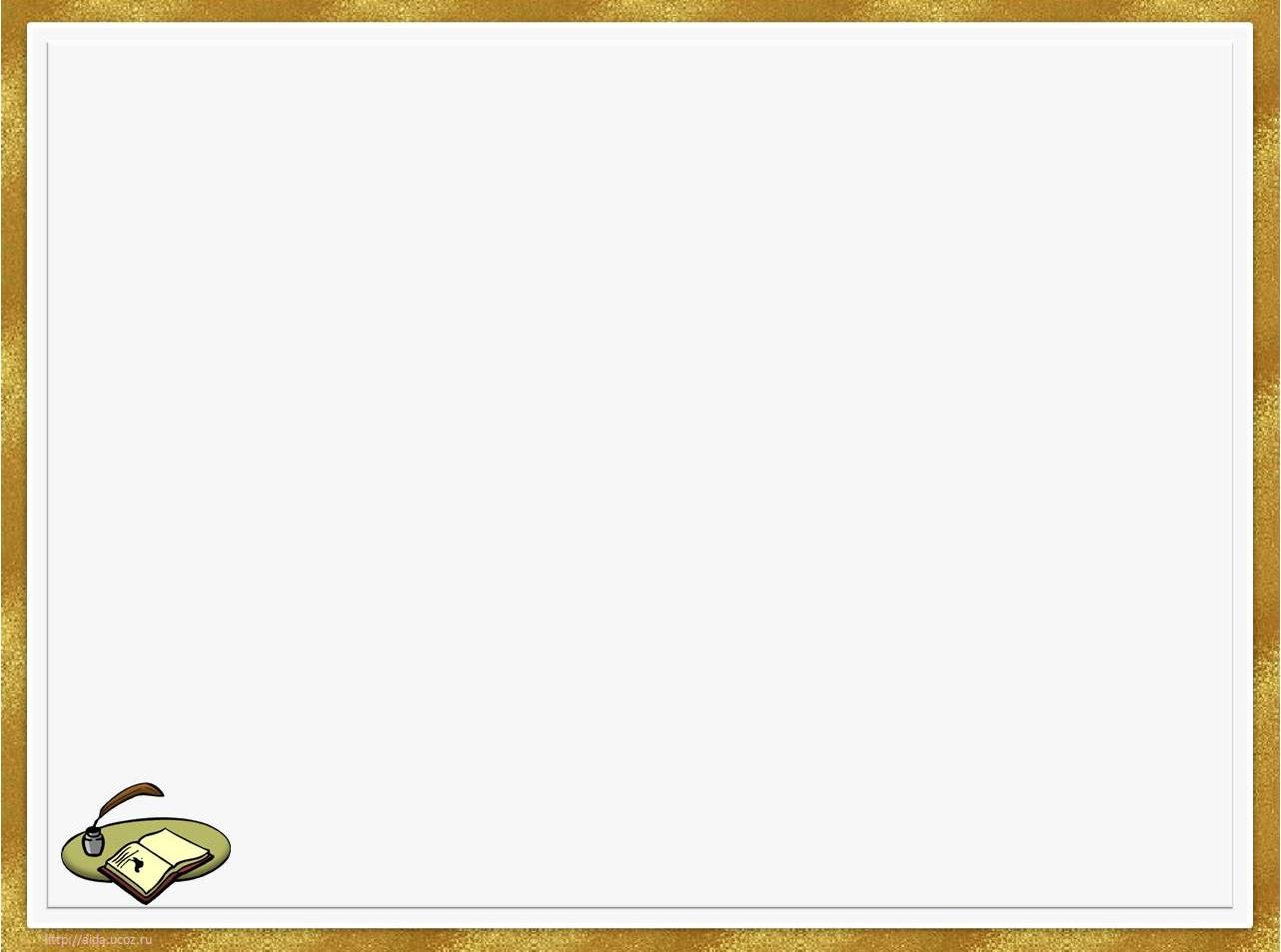 Вывод:
Прием звукопись С. Есенином используется с разными тематическими целями: 
 Аллитерация  -  для передачи звуков природы ;
Ассонанс- для передачи мелодичности, гармонии ;
Разная организация последовательности звуков -  для передачи эмоциональности, резкости произносимым словам.
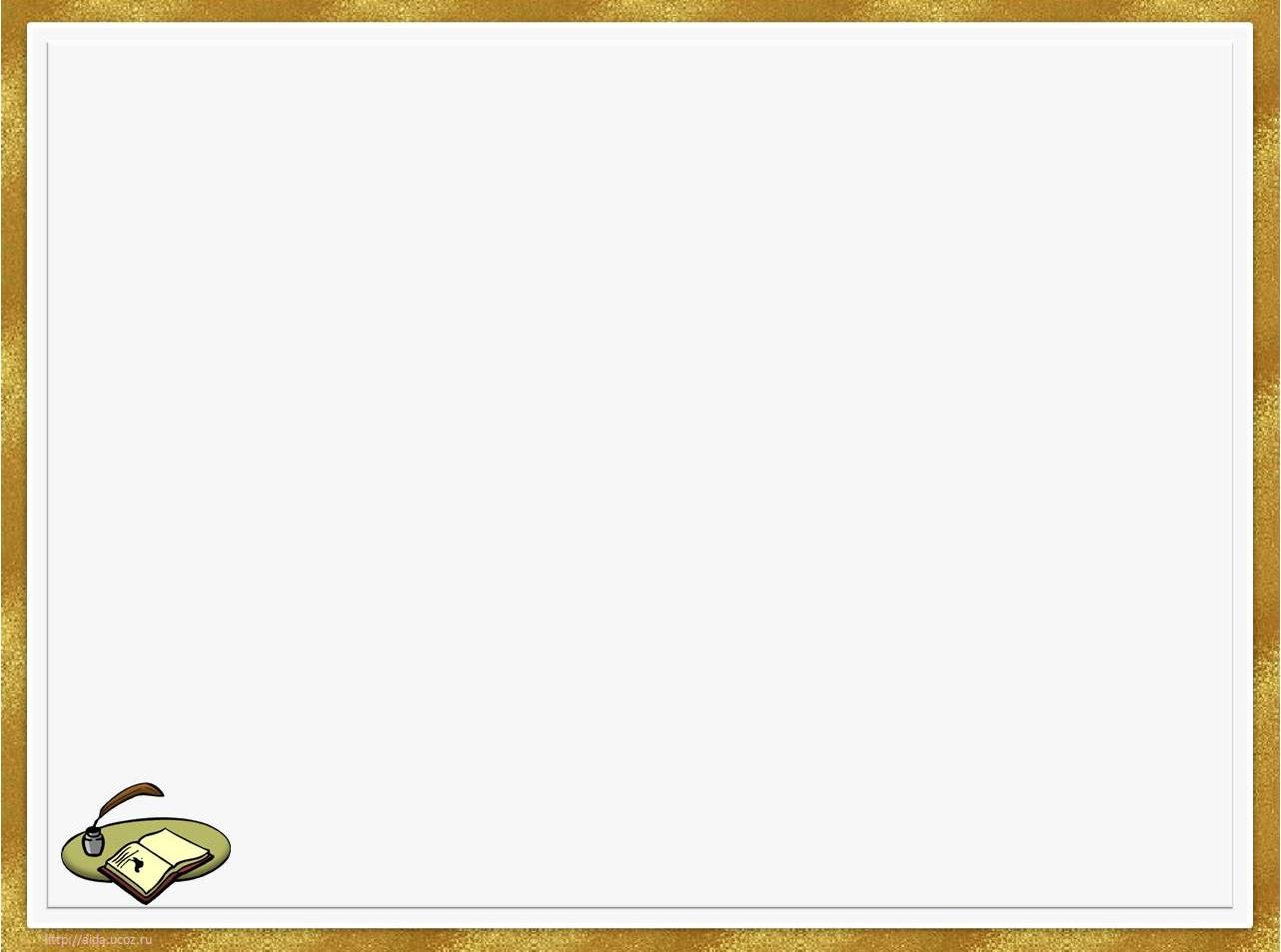 Благодарим 
за
 внимание!